State of the Nation Study: K-12 Online Learning in Canada
Michael K. Barbour
Wayne State University
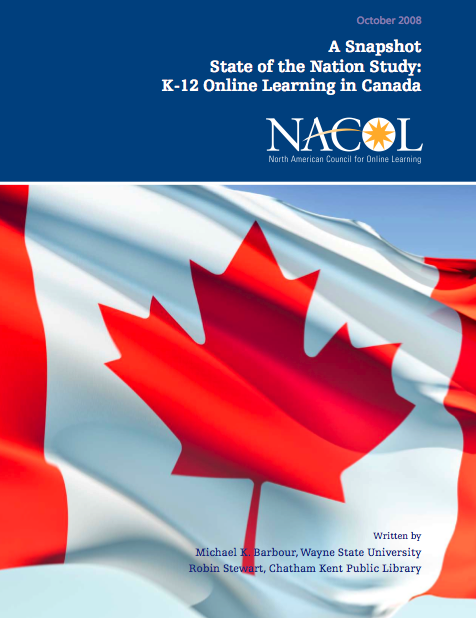 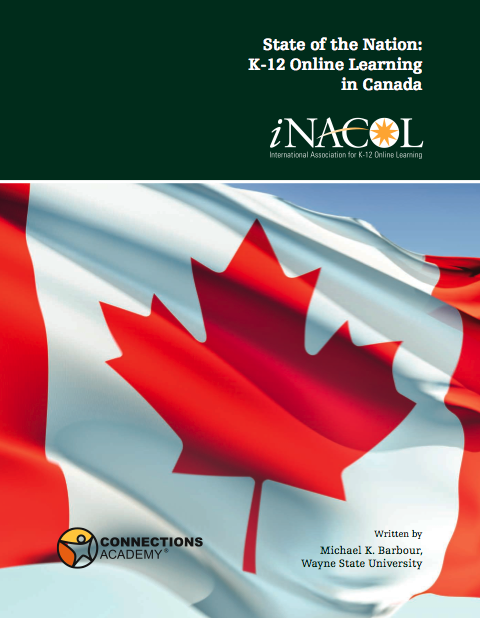 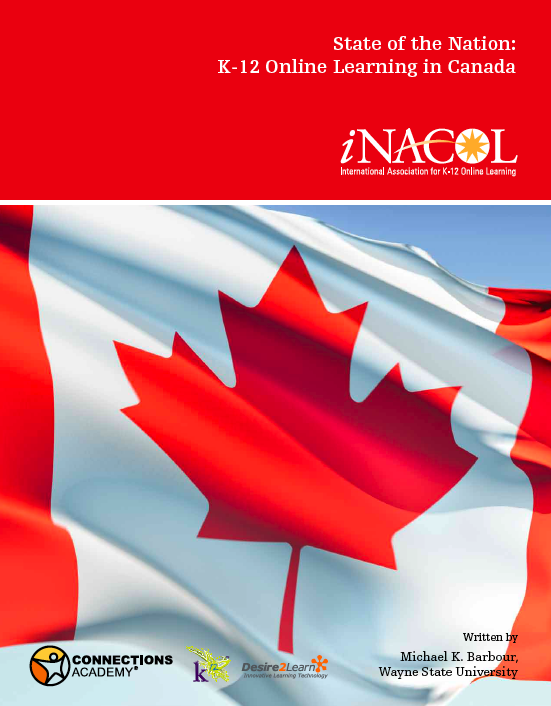 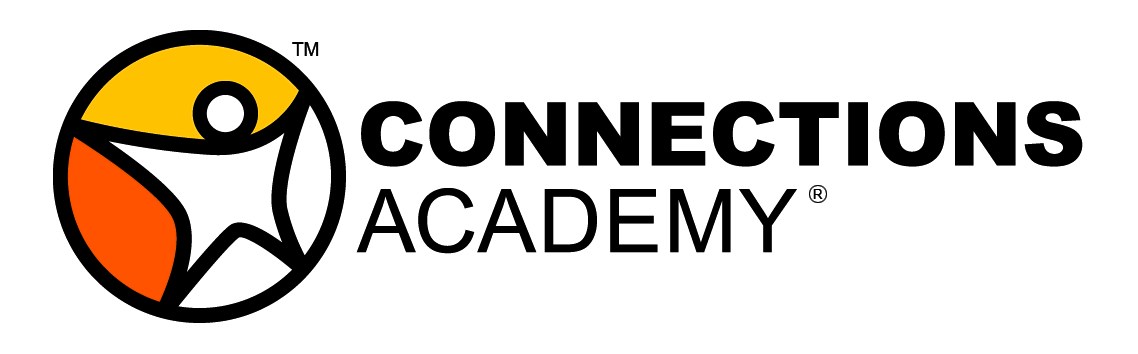 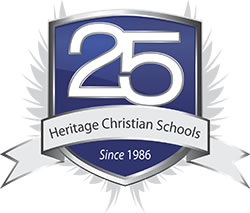 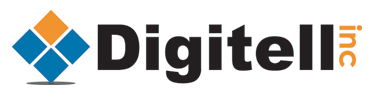 Methodology
National Overview - Regulations
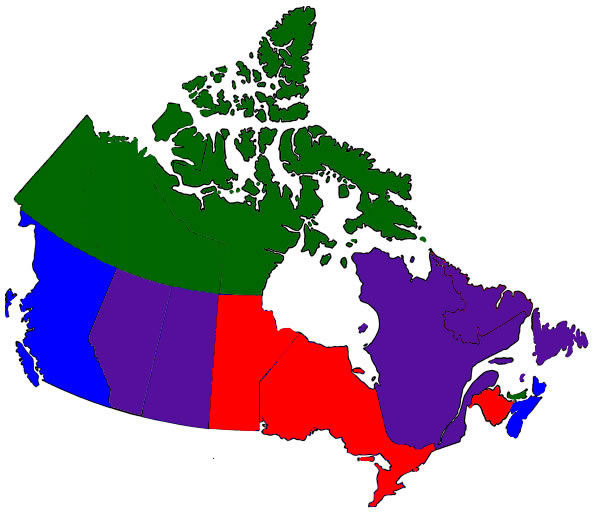 Legislative regime

Policy regulations

No real regulations

Memorandums of Understanding with other provinces
National Trends
Regulations varied significantly

Method of delivery is still print-based in many instances
Greater reliance upon synchronous tools than elsewhere

~210,000 K-12 students took one or more DE courses
National Overview - Activity
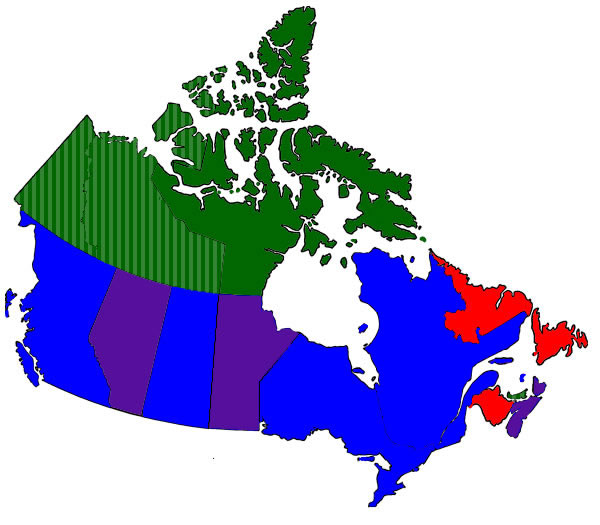 Single provincial programme 
Primarily district-based programmes 
Combination of provincial and district-based programmes 
Use programmes from other provinces
Newfoundland and Labrador
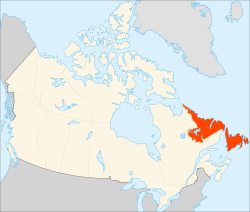 Online learning began in mid-1990s with district-based programmes

Single province-wide programme since 2001

No specific policies for online learning, but provincial programme is housed within MOE

Between 1,500 – 1,800 enrolments & 1,000 students annually
Nova Scotia
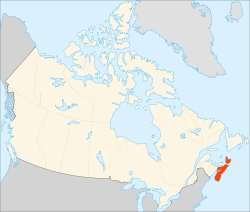 Online learning began in 2003

Creation of a single province-wide programme

11 provisions included in the agreement between the Government & teachers union

Between ~2,500 students annually
Prince Edward Island
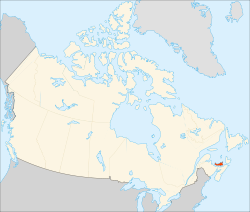 Small video conferencing programme & uses online learning programme in New Brunswick

MOE has issued two directives since 2001 containing guidelines for the use of distance education in K-12 environment

Approximately ~65 students annually
New Brunswick
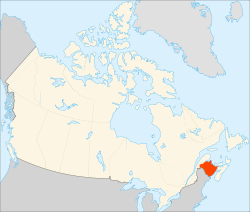 Online learning began in 1998

Single province-wide programme
used frequently by face-to-face teachers too

No specific policies for online learning, but provincial programme is housed within MOE

~1,800 students annually in both programmes
Quebec
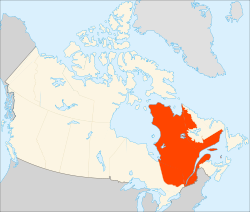 MOE devolved distance education

Société de formation à distance des commissions scolaires du Québec (SOFAD)
Approximately 27,000 enrolments

Learn Quebec
 Approximately 300 enrolments*

Écoles éloignées en réseau or Remote Networked Schools 
Connects schools, but no distance education
Ontario
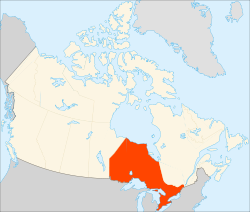 Online learning began in 1994

Primarily district-based programmes using the provincial CMS and course content
Cooperation between boards through consortiums
Approximately 25,000 students

Three private schools
Approximately 5,000 students

Independent Learning Centre
Approximately 20,000 students
Manitoba
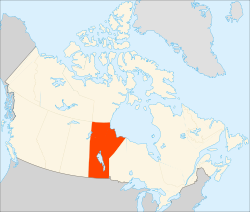 Province offers three forms
MOE manages correspondence and audio teleconference systems
2,500 enrolments for correspondence, approximately 400 for teleconference
districts manage their own web-based programme using MOE content
approximately 6,000 students

All districts appear to participate in web-based option to some extent
Saskatchewan
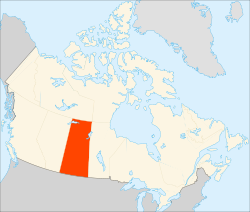 Province devolved responsibility to districts

Most districts have their own capacity

Sixteen districts provided space to external students through the Saskatchewan Distance Learning Course Repository

Approximately 4,500 enrolments from3,300 students
Alberta
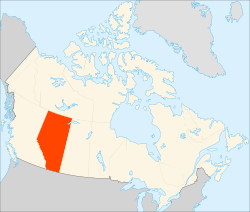 Online learning began in 1994-95

Numerous district-based, several private, and a province-wide programme

MOE has no specific online learning policies

Release Inspiring Action on Education in June 2011

Approximately 21,000 students
British Columbia
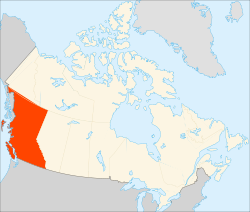 First online learning programmes (1993)

Fifty-four public & 14 private programmes

Most extensive distributed learning regulations
Funding follows student

Over 88,000 students enroled
Yukon
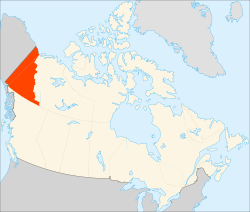 Several MOE programmes and also utilizes programmes from British Columbia & Alberta

Primarily regulated by Ministry or through inter-provincial agreements

Fifteen students enroled in video conferencing programme

Approximately 80 students enroled British Columbia & Alberta programmes
Northwest Territories
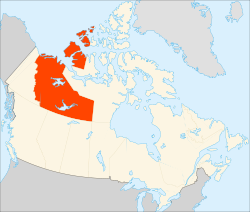 Primarily utilizes programmes from Alberta, beginning to create internal capacity
Beaufort Delta Education Council

MOE active in this provincial-territorial agreement

Less then 50 students enroled
Nunavut
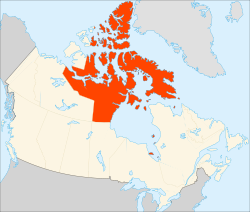 Utilizes programmes from Alberta & British Columbia

A belief that southern distance education courses rarely meet the needs of students in context, cultural, relevance, and pedagogy.

Trying to build internal capacity
Building on other existing programs, including adult programs like “Together @ a Distance”
National/Comparative Take-aways
Seen as a substitute when face-to-face learning is not feasible or economic

Unions are cautious supporters

Has not become a political issue

Several jurisdictions have made dramatic changes over the past five years
http://www.inacol.org/research/docs/iNACOL_CanadaStudy10-finalweb.pdf
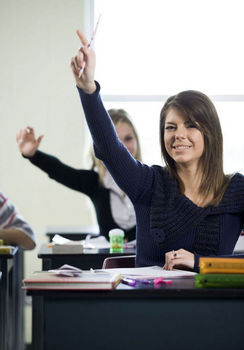 Your Questions and Comments
Michael K. Barbour, Assistant Professor
Jason Siko, Doctoral Student
Wayne State University, USA

mkbarbour@gmail.com
http://www.michaelbarbour.com